How much do you know about Scotland?
Quiz - “The Hot Chair” (Instructions)Two teams compete (Team 1, Team 2).There are 7 questions for each team.The team that can answer most of the questions correctly is the winner.Each question has to be answered by one team member/candidate alone. The candidate can consult one (only 1!) other member of his team.Each team has two 50/50 jokers that can be used by the candidates.Moreover, each team has one “Vetos* that can be used if team members believe that the answer of their candidate is wrong.In case of a “Veto” the team can correct the answer of their candidate and replace it by a second - then valid - answer.*Veto – (lat.) „ich verbiete / I forbid“ (Einspruch)
Team 1 (1)
What is the capital of Scotland?
b) Edinburgh
a) Aberdeen
c) Glasgow
d) Belfast
Team 2 (1)
What is the Scottish flag?
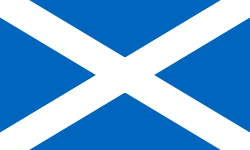 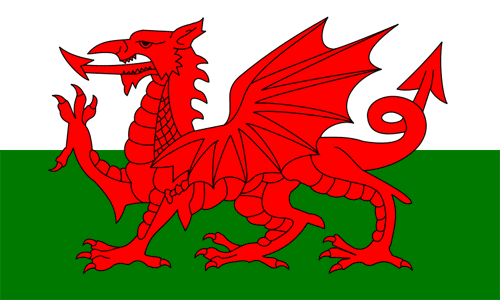 b)
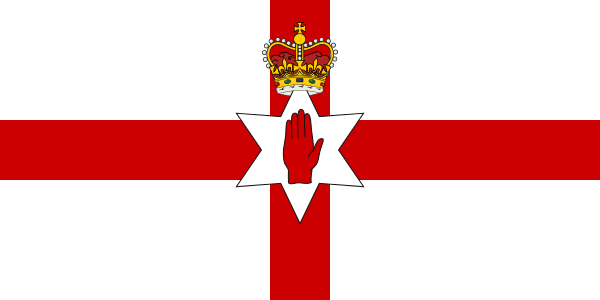 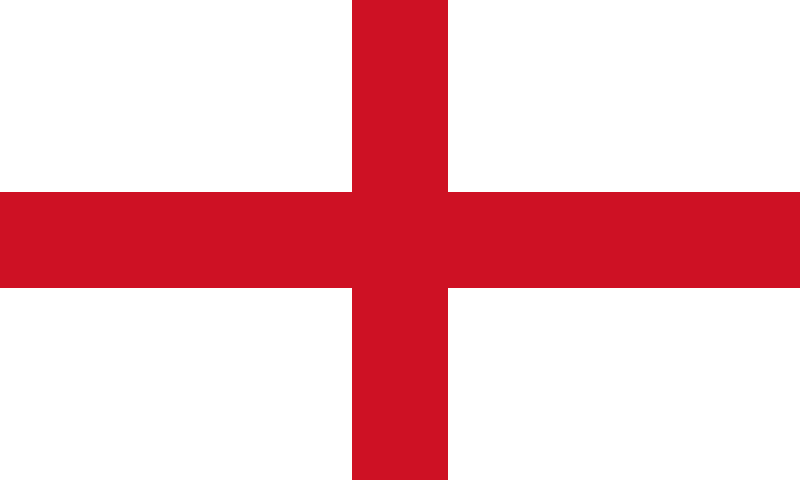 c)
d)
Team 1 (2)
Which of these places is not in Scotland?
b) Scotland Yard
a) Perth
c) Inverness
d) Dundee
Team 2 (2)
What kind of drink is Scotland famous for?
a) Whisky
b) Uisge
c) Wisky
d) Whiskey
Team 1 (3)
What is not an official language in Scotland?
Scots, also known as Lowland Scots or Lallans, is a West Germanic language or - depending on the terminology - a series of English dialects in Scotland, which are native to the mountainous south of Scotland, the greater Glasgow-Edinburgh area, a strip of land along the east coast beyond Aberdeen and the Orkney and Shetland Islands. The term Lowland Scots or Scottishised Lallans expresses the contrast to the Highlands.
Gaelic
b) Lallans
c) Highland Scot
d) English
Team 2 (3)
What is not typical Scottish food?
a) Fish Stew
b) Shortbread
c) Kidney Pie
d) Haggis
Team 1 (4)
What does Haggis consist of?
b) Oatmeal & offal
a) Rice & beans
c) Beans & tomato sauce
d) Prawns & rice
Team 2 (4)
What is the official Scottish national anthem?
c) Flower of Scotland
a) Scotland the Brave
b) God save the King
d) Braveheart
Team 1 (5)
What are the Scottish “trousers” called?
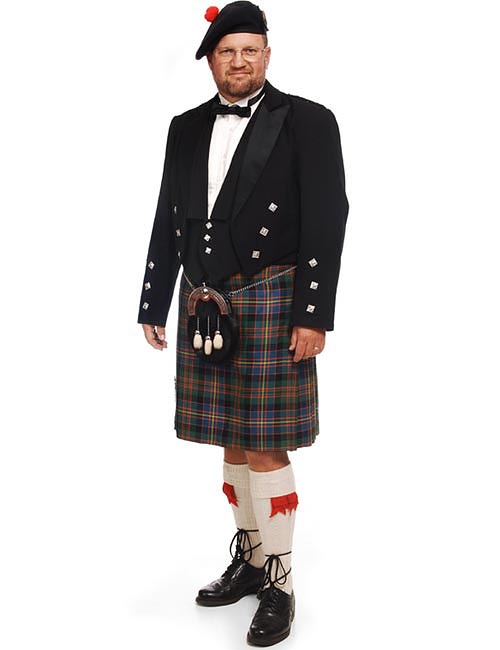 b) Kilt
a) Skirt
c) Skilt
d) Kirt
Team 2 (5)
Which musical instrument is typical for Scotland?
a) Harp
b) Tin Whistle
c) Bagpipe
d) Guitar
Team 1 (6)
Which of these celebrities is not Scottish?
Nicola Sturgeon
b) Sean Connery
c) Paul McCartney
d) Amy McDonald
Team 2 (6)
What is Scotland’s head of government called?
Chancellor
b) First Minister
c) Premier
d) Prime Minister
Team 1 (7)
We have learned that a lake is called loch in Scotland?But what is a mountain called?
mont
b) ben
c) heap
d) clamp
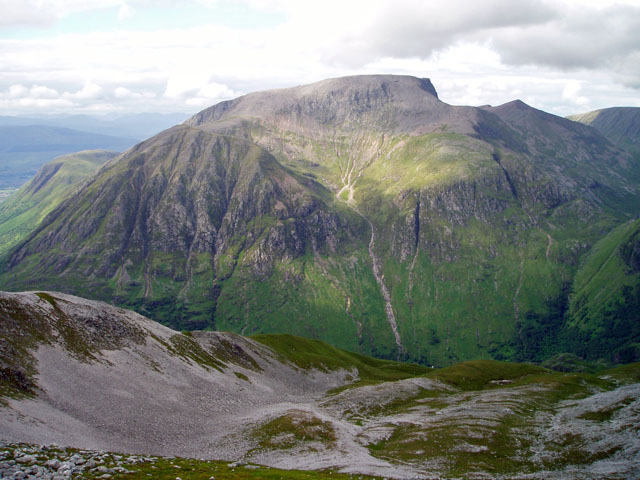 At 1435 metres, Ben Nevis in Scotland is the highest mountain in Great Britain.
Team 2 (7)
We have learned that in Scotland a lake is called loch and a mountain is called ben. But what is a valley called?
dale
b) canyon
c) glen
d) dell
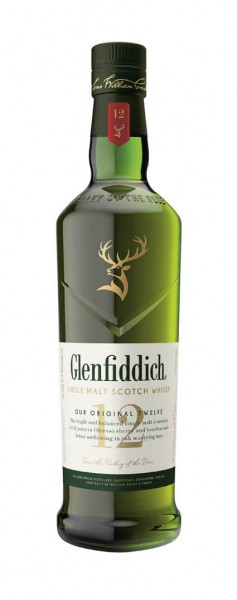 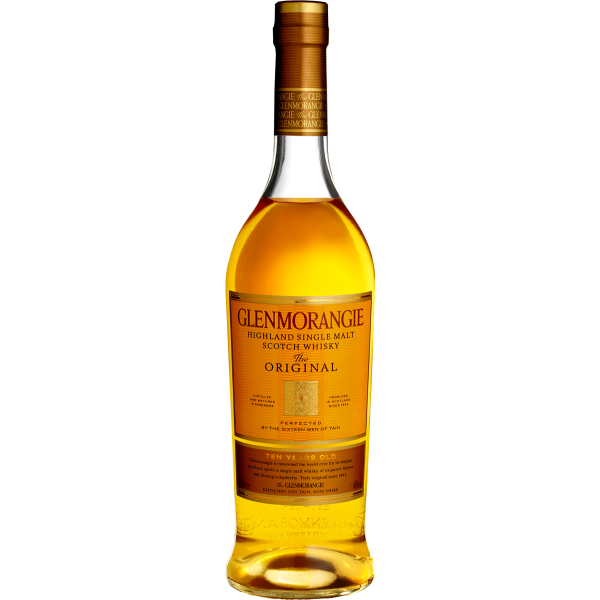 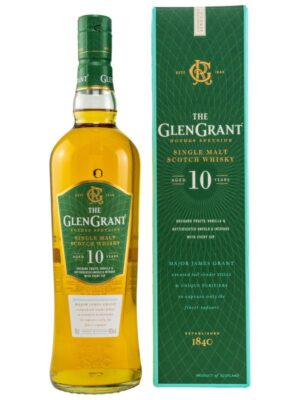 Whiskies named after the valley in which their distillery is located include 
Glenmorangie, Glenfiddich and Glen Grant.
Scottish impressions
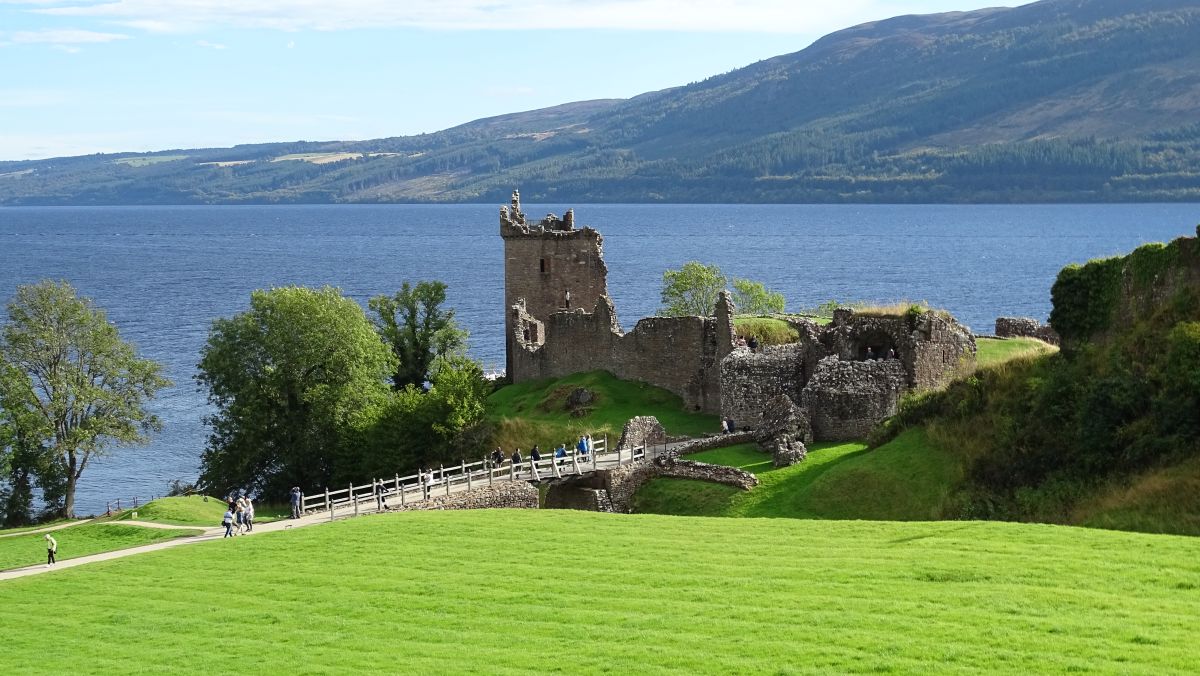 Urquart Castle, Loch Ness
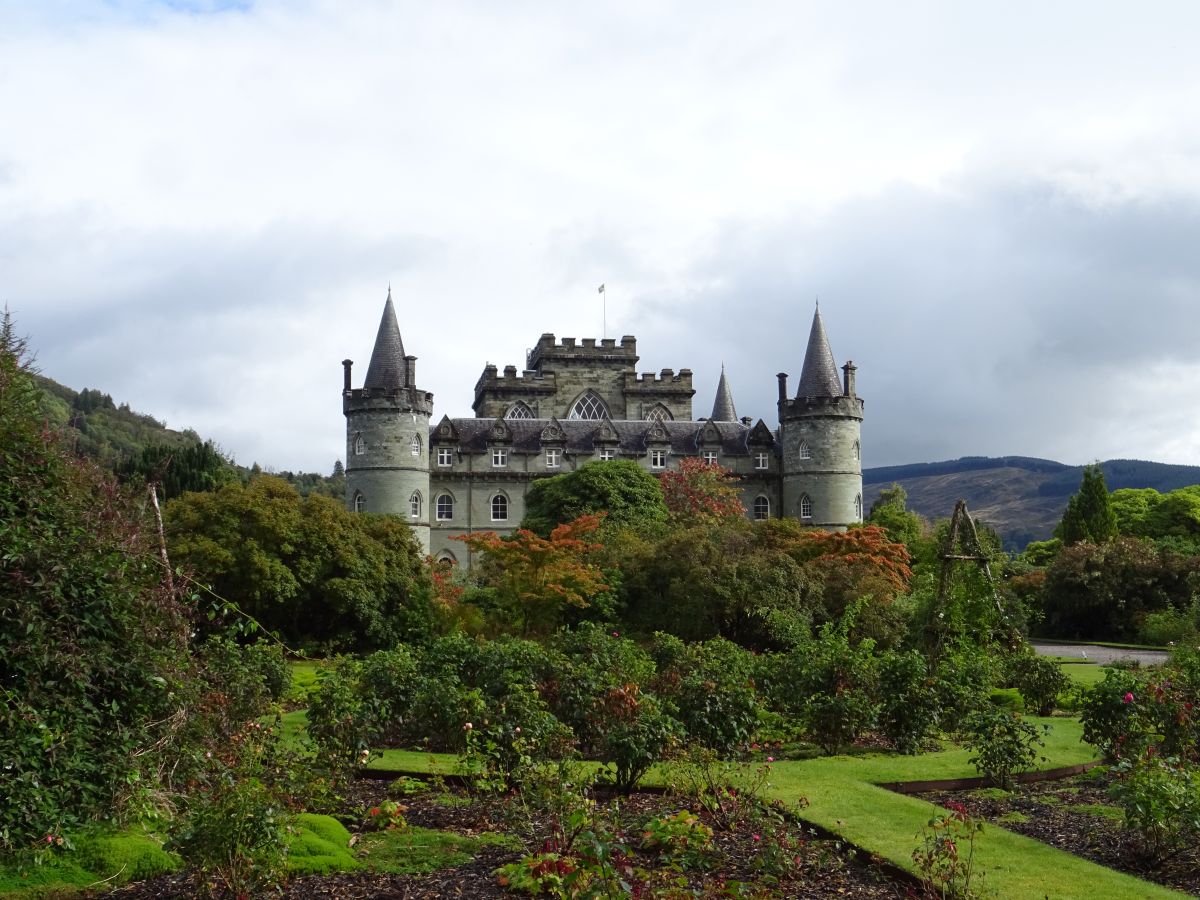 Inveraray Castle
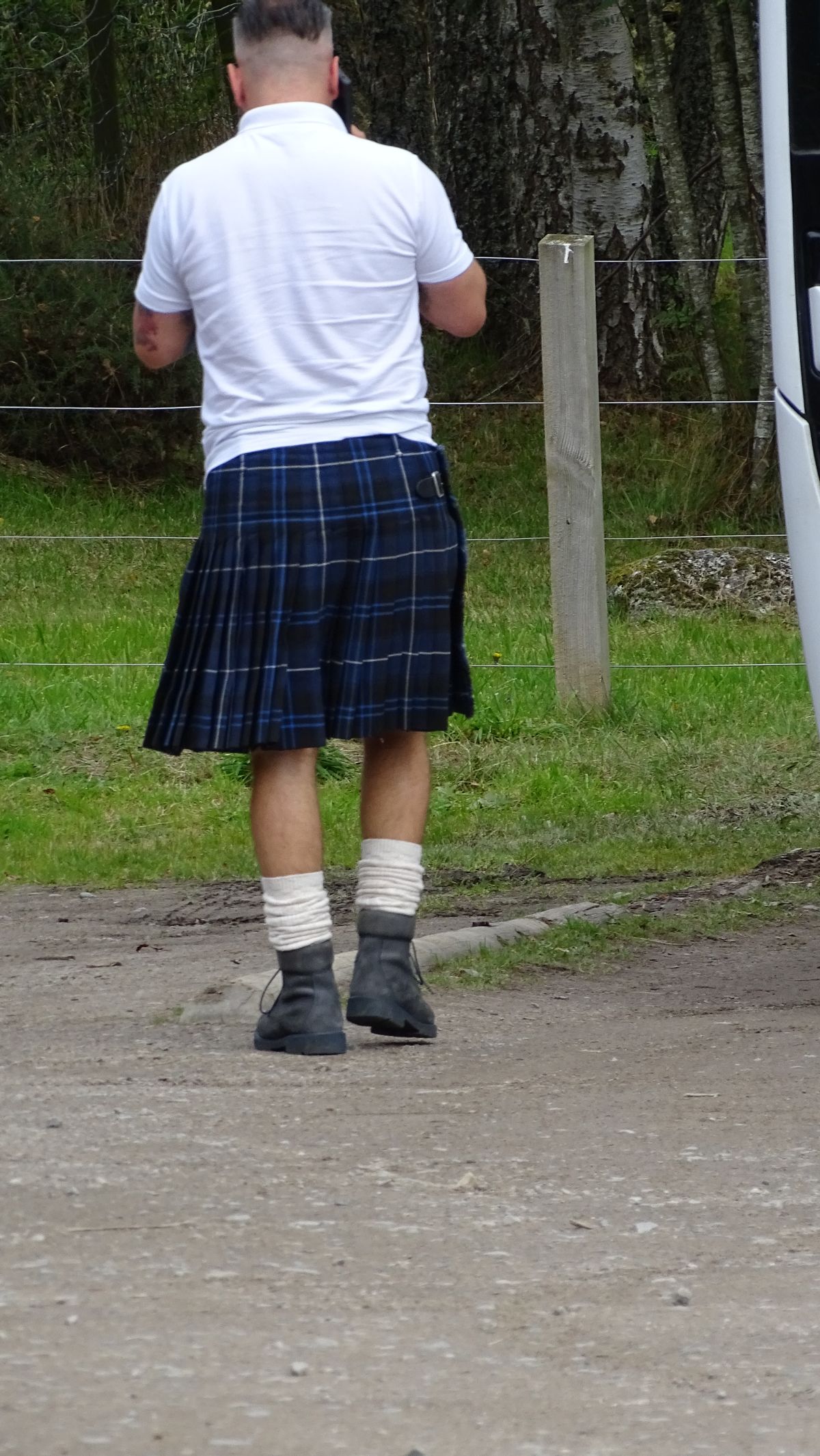 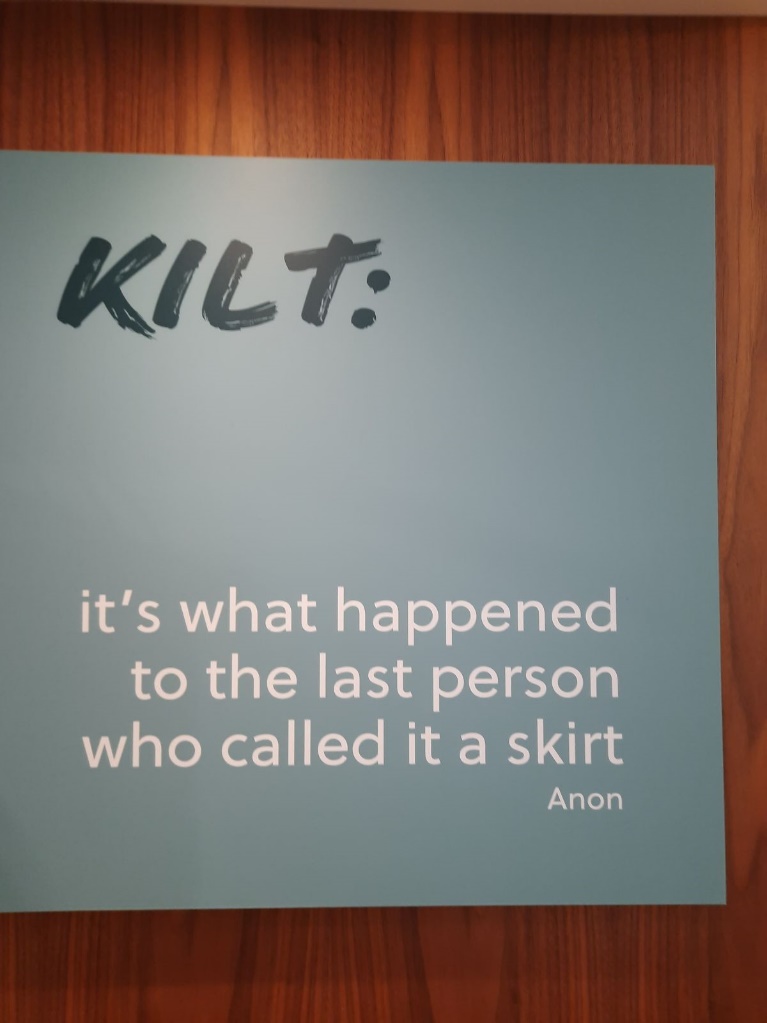 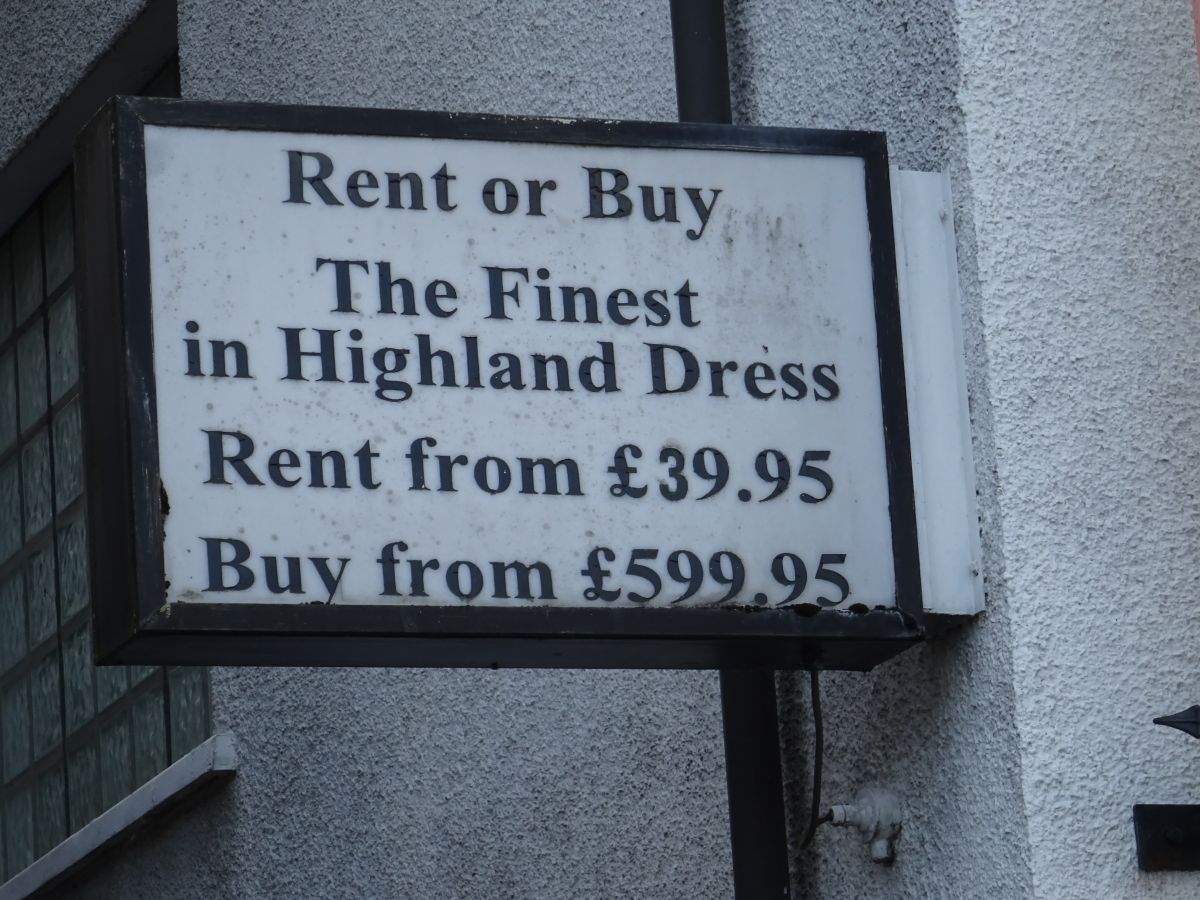 They wear it, really!
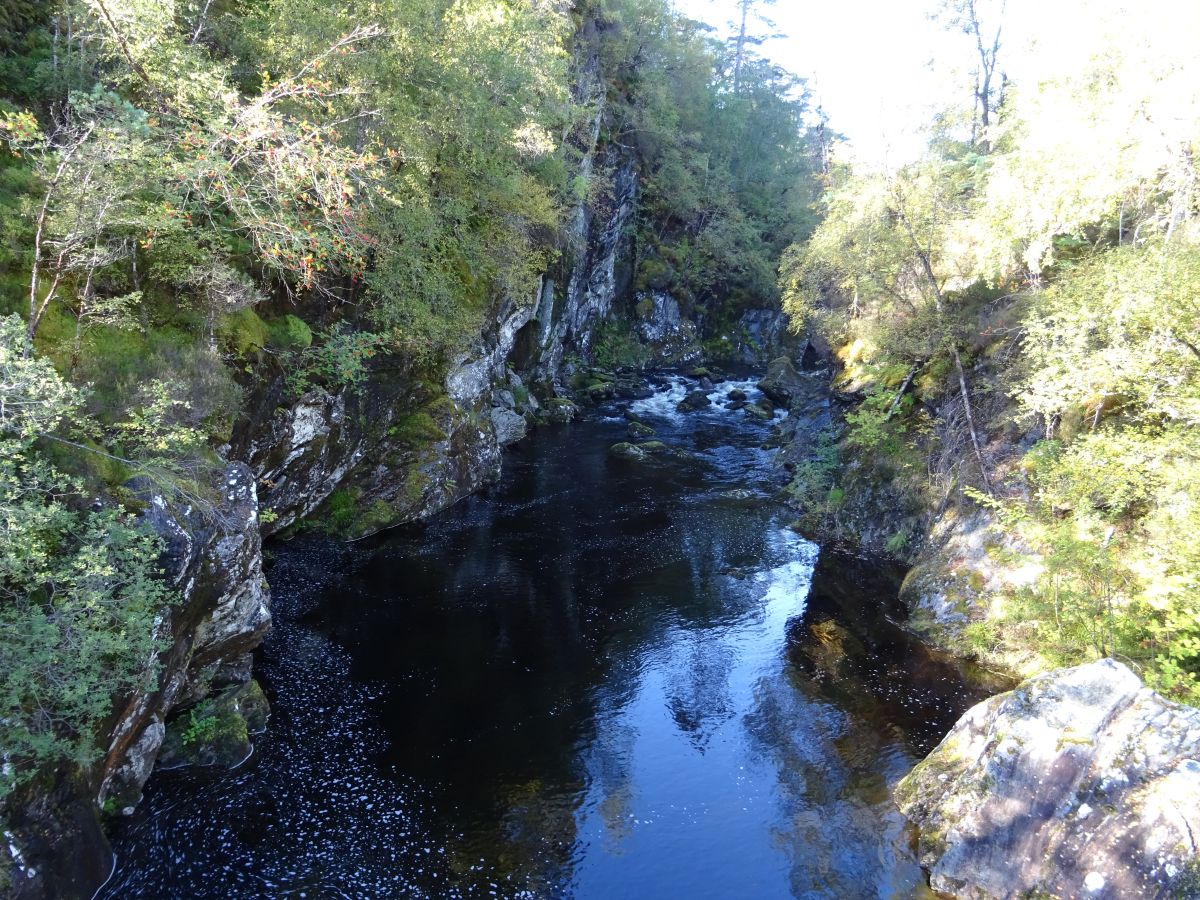 Glen Affric (south of Inverness)
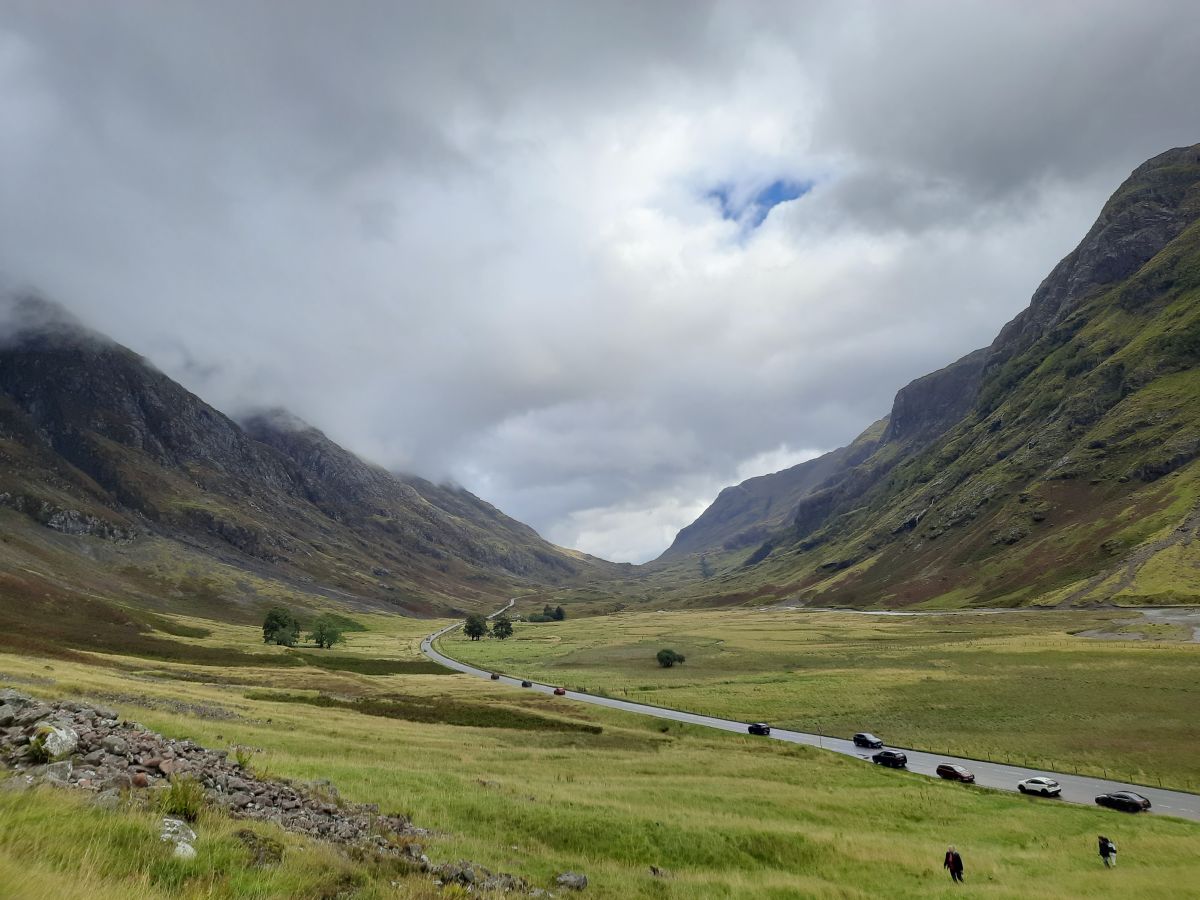 Glen Coe, “Valley of Tears“
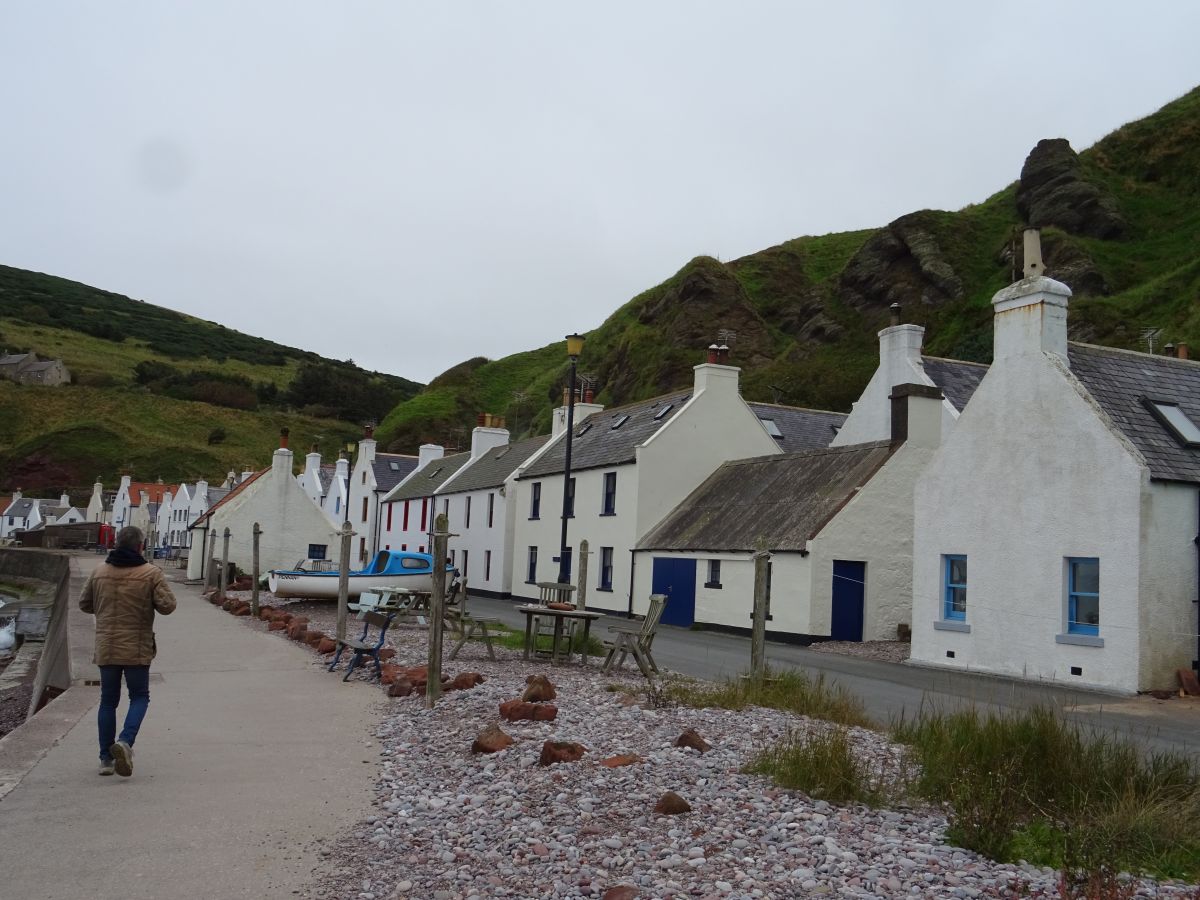 Pennan, set for the film “Local Hero”
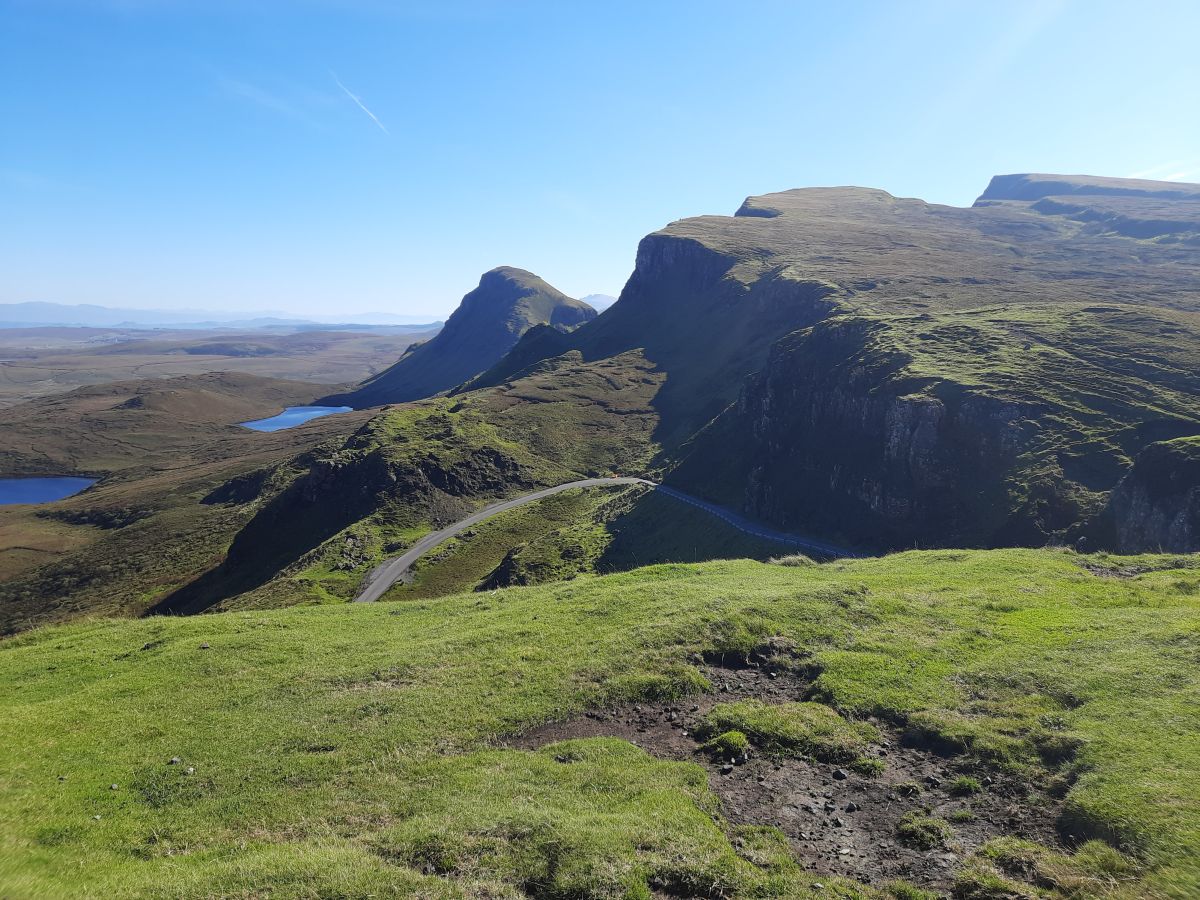 Isle of Skye
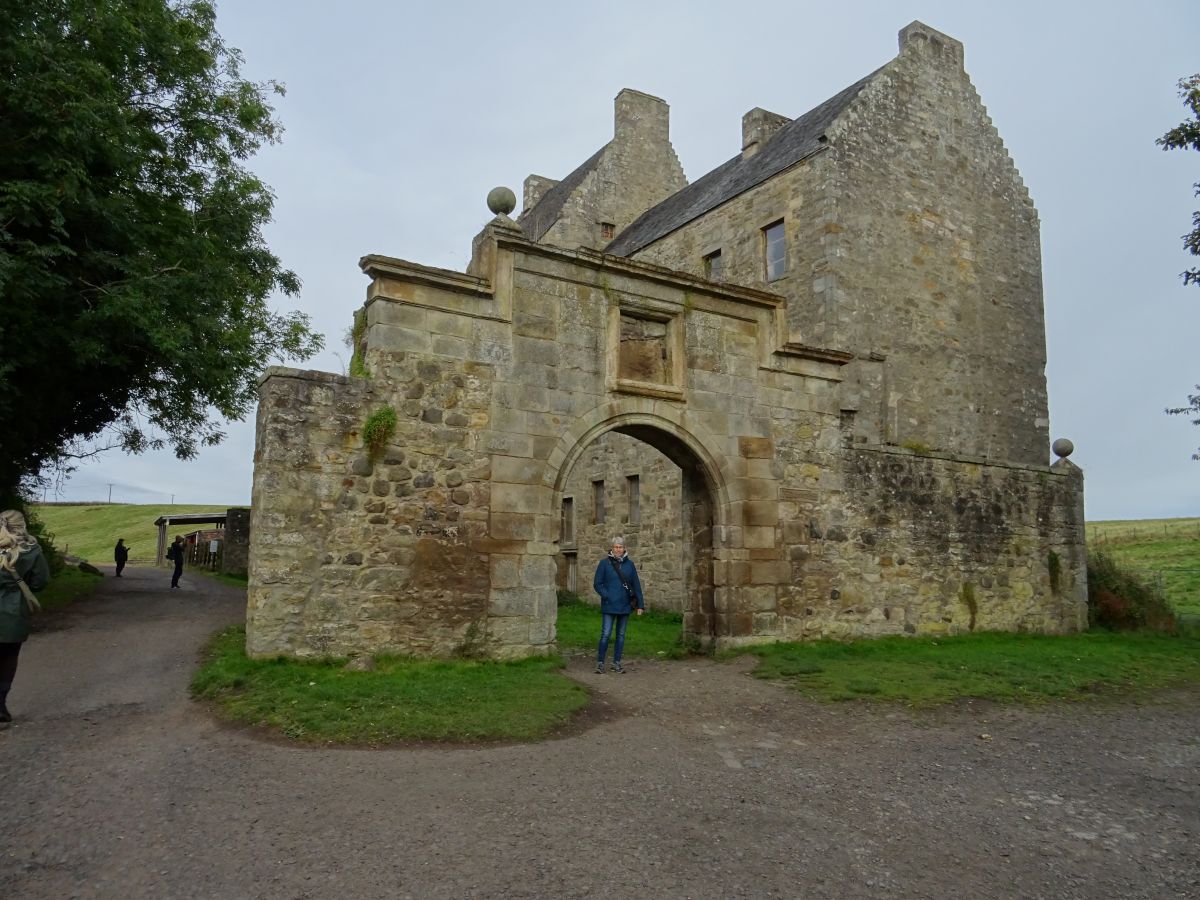 Midhope Castle on the southern rim of the Firth of Forth, 
Jamie’s home and called Lallybroch in the Netflix series “Outlander”